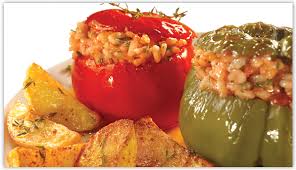 FROM THE STUDENTS
PISSARIS KONSTANTINOS
SINAI ERI 
NERAS PANAGIOTIS
TRADITIONAL GREEK CUISINE
OVERALL INFORMATION ON GREEK CUISINE
The secrets on Greek cuisine from  the ancient years until  today are the perfect  quality of its products, the fresh ingredients, the right use of  various  spices and herbs, the olive oil  and of course its simplicity.
BASIC PRODUCTS
Chios’ Mastic  
Ouzo
Feta Cheese
Olive Oil  - Olive 
Honey  
Kozani’s red Saffron (krokos)   
Crete’s Rusk
ΗISTORICAL ΒACKGROUND
The Greek gastronomy  has a history of 4,000 years. 
The ancient poet and philosopher Archestratus, who lived in the mid- 4th century BC, is considered the first chef in history, as he wrote the first cook book in the world.
The ancient Greek cuisine consisted of cereals, fruits, vegetables, honey, olive oil, round barley breads, pulses like lentils and chickpeas, figs and meat.
.
GREEK MAP OF GOODS PRODUCTION
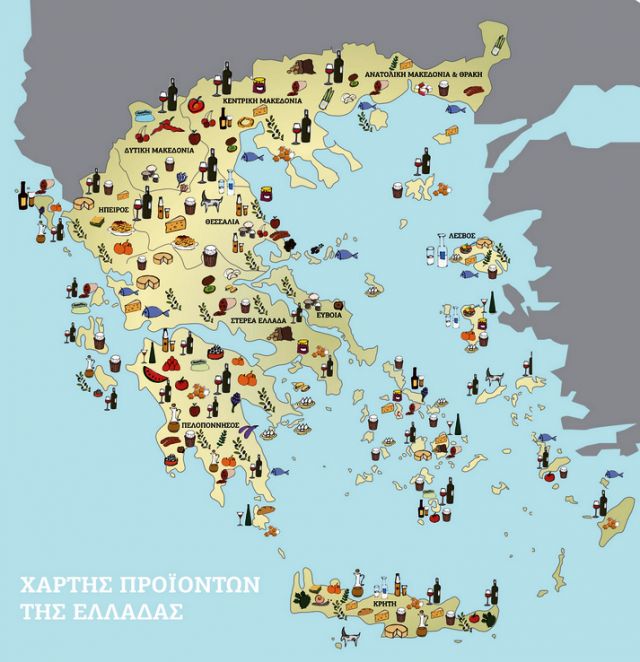 More than 50%  of Greek agricultural production’s value comes from  fruits, vegetables and olive oil. 
Naxos island with its famous  graviera cheese, Kalamata with the extra virgin olive oil, Kerkira with the traditional “pastichada”, Chios’ Mastic etc.
GREEK TRADITIONAL FOODS
SPANAKORIZO
	Spanakorizo is rice with spinach in the pot.
GALAKTOBUREKO
     Galaktobureko is made of thin pastry sheets, sprinkled with melted milk butter and combined with a semolina cream.
BRAISED FRESH BEANS	  
	Braised fresh beans are made of fresh beans together with tomatoes and are enriched with vegetables, as onions, carrots, potatoes etc.
PASTITSIO
Pastitsio is made with thick spaghetti, meat sauce and cream..
GREEK SALAD
Greek salad is one of the favourite salads made with fresh tomatoes, onions, cucumber-sprinkled with oregano- feta cheese and olive oil.
THE END